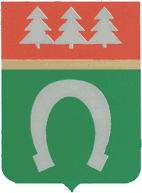 О проекте бюджета муниципального образования Тосненский район Ленинградской области на 2014 год и на плановый период 2015 и 2016 годов
Комитет финансов администрации муниципального образования 
Тосненский район 
Ленинградской области
Составление проекта бюджета муниципального образования Тосненский район Ленинградской области на 2014 год и на плановый период 2015-2016 годов основывается на:
Бюджетном послании Президента Российской Федерации
Показателях Прогноза социально – экономического развития муниципального образования Тосненский район Ленинградской области на 2014 -2016 годы
Основных направлениях бюджетной и налоговой политики муниципального образования Тосненский район Ленинградской области на 2014-2016 годы
Муниципальных программах
Основные параметры проекта бюджета муниципального образования Тосненский район Ленинградской области на 2014 год и на плановый период 2015-2016 годов
Параметры проекта бюджета муниципального образования Тосненский район Ленинградской области на 2014 год и на плановый период 2015-2016 годов (тыс. рублей)
Доходы проекта бюджета муниципального образования Тосненский район Ленинградской области на 2014 год составляют 2 302 202,49 тыс. рублей
Динамика доходов бюджета муниципального образования Тосненский район Ленинградской области за период 2013-2016 годов (тыс. рублей)
Динамика налоговых и неналоговых доходов бюджета муниципального образования Тосненский район Ленинградской области за период 2013-2016 годов (тыс. рублей)
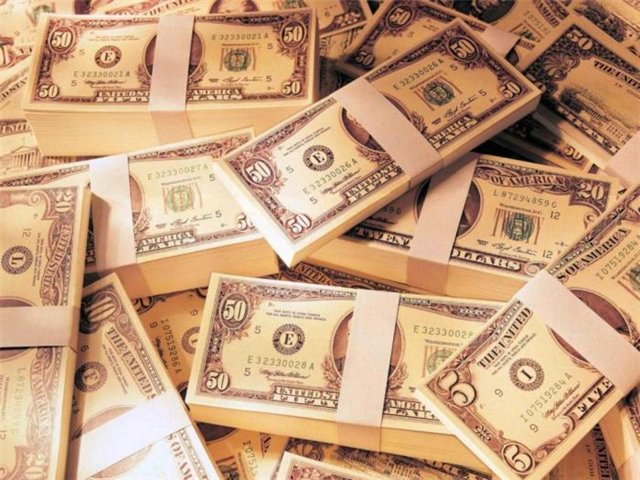 Прогнозируемая сумма налоговых доходов проекта бюджета муниципального образования Тосненский район Ленинградской области на 2014 год составляет 783 688,2 тыс. рублей
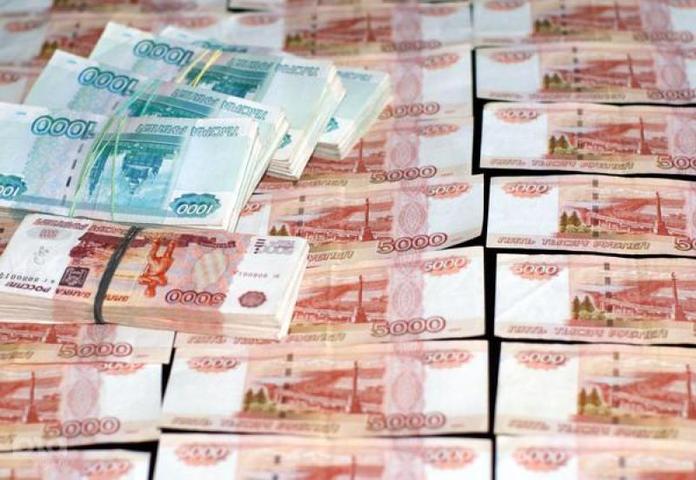 Прогнозируемая сумма поступлений налогов на совокупный доход 
на 2014 год составляет 
113 999,9 тыс. рублей
Налог, взимаемый в связи с применением упрощенной системы налогообложения
69 955,5 тыс. рублей
Единый налог на вмененный доход для отдельных видов деятельности
43 241,3 тыс. рублей
Налог, взимаемый в связи с применением патентной системы налогообложения
646,7 тыс. рублей
Единый сельскохозяйственный налог
156,4 тыс. рублей
Структура налоговых доходов проекта бюджета муниципального образования Тосненский район Ленинградской области на 2014 год
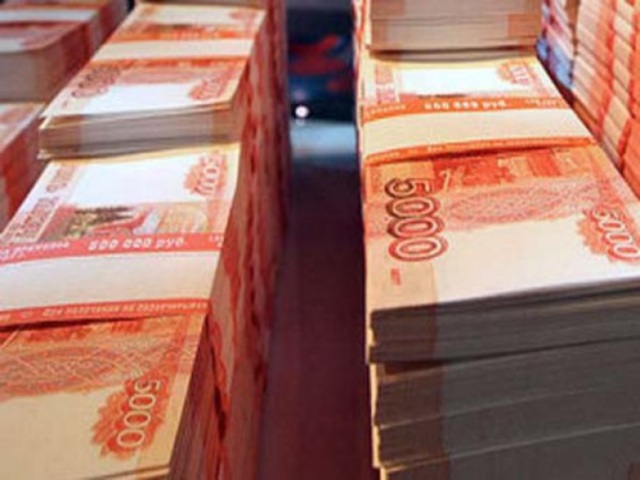 Поступления налоговых доходов проекта бюджета муниципального образования Тосненский район Ленинградской области на 2014 год планируются 
в сумме 783 688,2 тыс. рублей
Налог на доходы физических лиц
661 664,2 тыс. рублей
Единый налог на вмененный доход для отдельных видов деятельности 
43 241,3 тыс. рублей
Налог, взимаемый в связи с применением упрощенной системы налогообложения 69 955,5 тыс. рублей
Налог, взимаемый в связи с применением патентной системы налогообложения 646,7 тыс. рублей
Единый сельскохозяйственный налог 
156,4 тыс. рублей
Государственная пошлина по делам, рассматриваемым в судах общей юрисдикции, мировыми судьями 7 988,1 тыс. рублей
Государственная пошлина за выдачу разрешения на установку рекламной конструкции 36,0 тыс. рублей
Структура неналоговых доходов бюджета муниципального образования Тосненский район Ленинградской области на 2014 год
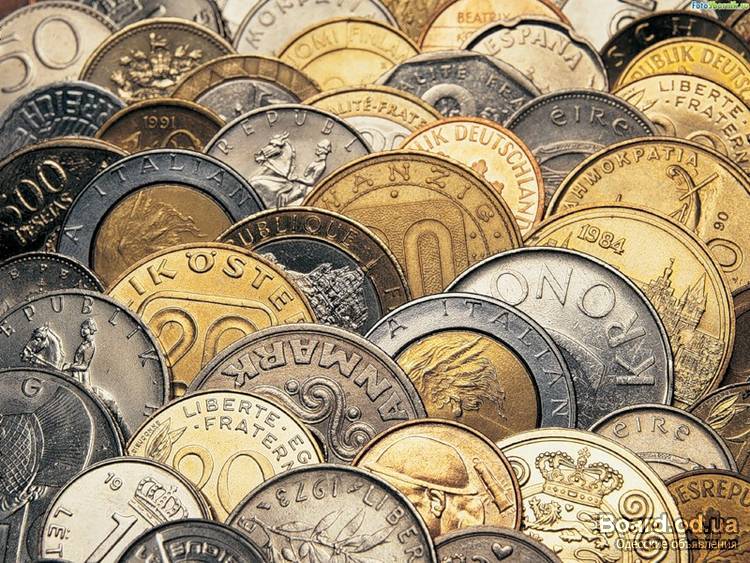 Поступления неналоговых доходов 
в бюджет муниципального образования Тосненский район Ленинградской области на 2014 год
Доходы от продажи земельных участков
32 585,0 тыс. рублей
Доходы от оказания платных услуг и компенсации затрат
66 493,7 тыс. рублей
Доходы от использования имущества, находящегося в государственной и муниципальной собственности
34 776,5 тыс. рублей
Платежи при пользовании природными ресурсами
4 463,0 тыс. рублей
Прочие неналоговые  доходы
4 100,7 тыс. рублей
Штрафы, санкции, возмещение ущерба
13 526,5 тыс. рублей
Неналоговые доходы на 2014 год 
155 945,4 тыс. рублей
Объем безвозмездных поступлений  в бюджет муниципального образования Тосненский район Ленинградской области на 2014 год запланирован в сумме 1 362 568,9 тыс. рублей
Субвенции из областного бюджета Ленинградской области и федерального бюджета в сумме 1 354 017,4 тыс. рублей в 2014 году будут направлены на:
«Образование»
720 237,8 тыс. рублей
«Социальную политику»
541 679,3 тыс. рублей
Межбюджетные трансферты общего характера бюджетам субъектов РФ и муниципальных образований
83 815,1 тыс. рублей
«Общегосударственные вопросы»
3 622,3 тыс. рублей
«Национальную безопасность и правоохранительную деятельность»
4 662,9 тыс. рублей
Динамика безвозмездных поступлений в бюджет муниципального образования Тосненский район Ленинградской области за период 2013-2016 годов (тыс. рублей)
Общая сумма межбюджетных трансфертов по переданным полномочиям от городских и сельских поселений, расположенных на территории Тосненского района Ленинградской области, на 2014 год составляет 6 928,0 тыс. рублей
В области градостроительной деятельности
329,0 тыс. рублей
 Заключены соглашения с 8 поселениями
Динамика расходов бюджета муниципального образования Тосненский район Ленинградской области на 2013-2016 годы, тыс. рублей
Федеральным законом  от 07 мая 2013 №104-ФЗ "О внесении изменений в Бюджетный кодекс Российской Федерации и отдельные законодательные акты Российской Федерации в связи с совершенствованием бюджетного процесса" внесены поправки в Бюджетный кодекс Российской Федерации, обеспечивающие создание законодательной базы для формирования и исполнения бюджетов всех уровней на основе государственных и муниципальных программ.
Постановление администрации муниципального образования Тосненский район Ленинградской области от 25.09.2013 № 1961-па «Об утверждении Порядка разработки, утверждения и контроля за реализацией муниципальных программ на территории муниципального образования Тосненский район Ленинградской области»
Постановление администрации муниципального образования Тосненский район Ленинградской области от 12.09.2013 № 1821-па «Об утверждении Перечня муниципальных программ муниципального образования Тосненский район Ленинградской области» (с учетом изменений от 29.10.2013 № 2231-па)
Формирование муниципальных программ основано на:
- долгосрочных целях социально-экономического развития муниципального образования Тосненский район Ленинградской области и показателей (индикаторов) их достижения;
наиболее полного охвата сфер социально-экономического развития и бюджетных ассигнований бюджета муниципального образования;
установления для муниципальных программ измеримых результатов их реализации (конечных (непосредственных) результатов, т.е. характеристики объема и качества реализации мероприятия, направленного на достижение конечного результата реализации муниципальной программы);
определения органа  местного самоуправления или органа администрации муниципального образования, ответственного за реализацию муниципальной программы (достижение конечных результатов);
наличия у участников реализации муниципальной программы полномочий, необходимых и достаточных для достижения целей муниципальной программы;
проведения регулярной оценки результативности и эффективности реализации муниципальной программ, в том числе внешней экспертизы, с возможностью их корректировки или досрочного прекращения, а также установление ответственности должностных лиц в случае неэффективной реализации программ.
Основой для формирования бюджета муниципального образования Тосненский район Ленинградской области на 2014 год и на плановый период 2015-2016 годов являются муниципальные программы. 
	В проекте бюджета использован 
программно-целевой метод планирования.
Динамика программных расходов бюджета муниципального образования Тосненский район Ленинградской области за период 2013-2016 годов (тыс. рублей)
Муниципальные программы муниципального образования Тосненский район Ленинградской области на 2014 год
Перечень муниципальных программ
При формировании расходной части бюджета муниципального образования Тосненский район Ленинградской области на 2014 год и на плановый период 2015-2016 годов были определены следующие приоритеты:
Обеспечение обязательств в сфере образования, культуры, социальной политики
Обеспечение выплаты заработной платы с начислениями работникам муниципальных казенных и муниципальных бюджетных учреждений
Обеспечение реализации задач, поставленных в Указе Президента Российской Федерации от 12 мая 2012 года № 597 «О мерах по реализации государственной социальной политики»
Обеспечение мер сбалансированности местных бюджетов городских и сельских поселений Тосненского района Ленинградской области
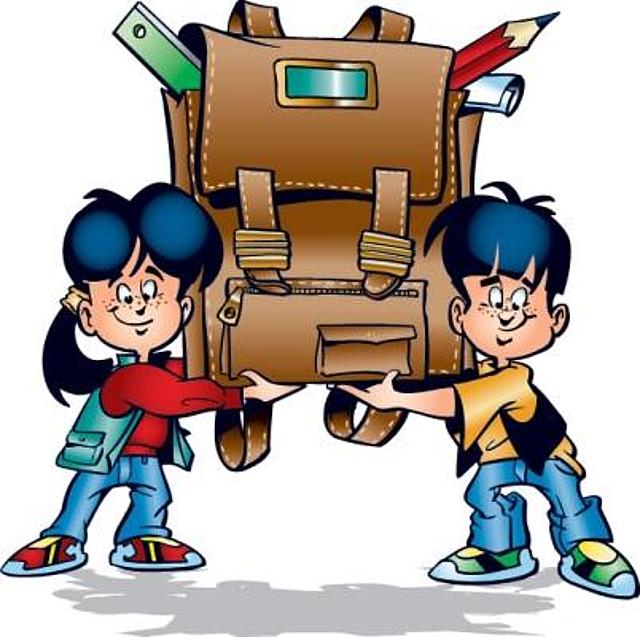 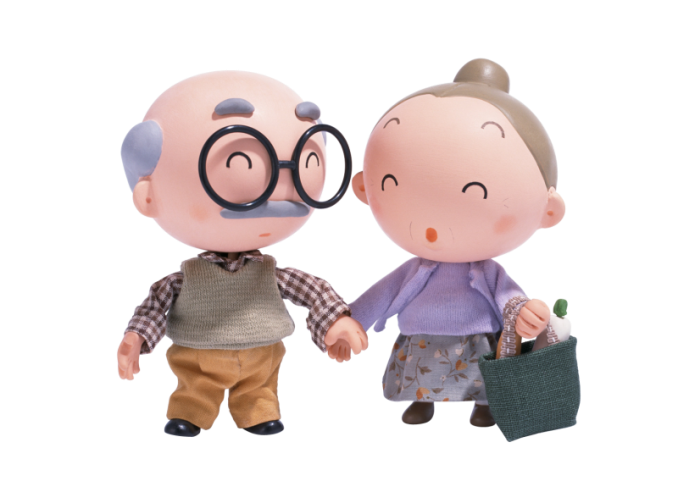 Структура расходов проекта бюджета муниципального образования Тосненский район Ленинградской области в 2014 году и в плановом периоде 2015-2016 годов сохранила свою социальную направленность
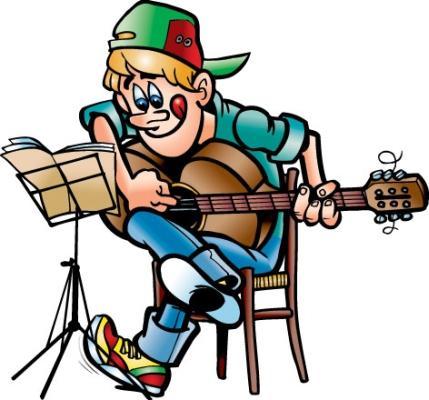 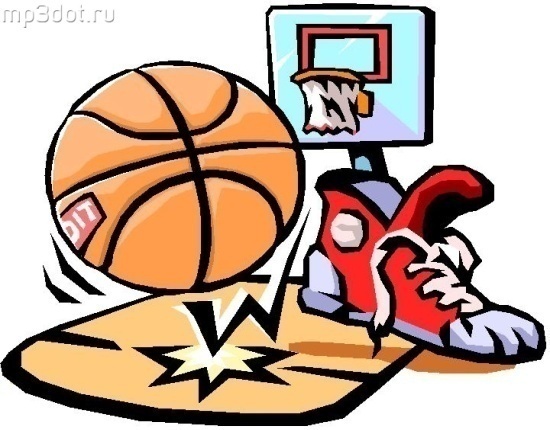 Структура расходов бюджета муниципального образования Тосненский район Ленинградской области на 2014 год
Динамика изменения расчетной величины, применяемой для расчета должностных окладов работников бюджетной сферы                                                                                                                                                   руб.
Бюджетные инвестиции на 
2014 год запланированы 
на следующие объекты:
Строительство объекта «Тосненская детская школа искусств» 
30 000,0 тыс. рублей (36,6% от общей суммы инвестиций)
Общая сумма инвестиций 
82 025,0 тыс. рублей
Дом культуры г. Тосно 
10 000,0 тыс. рублей (12,2% от общей суммы инвестиций)
Реконструкция спортивной площадки МБОУ «Гимназия № 1 г. Никольское» 
10 000,0 тыс. рублей (12,2% от общей суммы инвестиций)
Реконструкция спортивной площадки МБОУ «Тосненская средняя общеобразовательная школа № 3 имени Героя Советского Союза С.П. Тимофеева» 10 000,0 тыс. рублей (12,2% от общей суммы инвестиций)
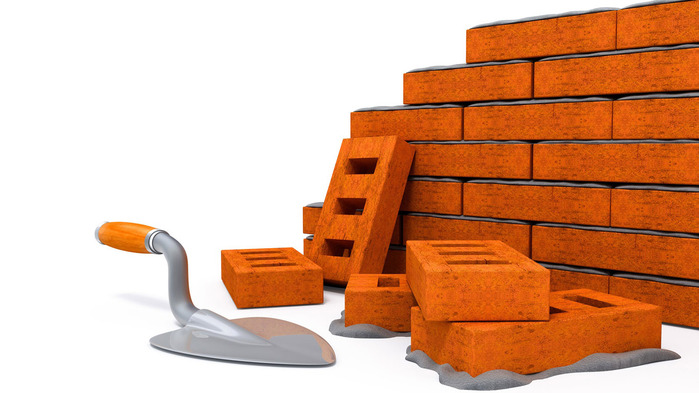 Спортивный центр с универсальным игровым залом и плоскостными сооружениями, Ленинградская область, Тосненский район, пос. Тельмана 
2 025,0 тыс. рублей (2,4% от общей суммы инвестиций)
Приобретение (строительство) жилых помещений для использования в качестве специализированного (служебного) муниципального жилищного фонда 20 000,0 тыс. рублей (24,4% от общей суммы инвестиций)
Наибольший объем средств на проведение ремонтных работ и укрепление материально - технической базы учреждений в 2014 году планируется направить на учреждения 
образования и культуры
Учреждения образования
28 922,5 тыс. рублей
Учреждения культуры
4 635,8 тыс. рублей
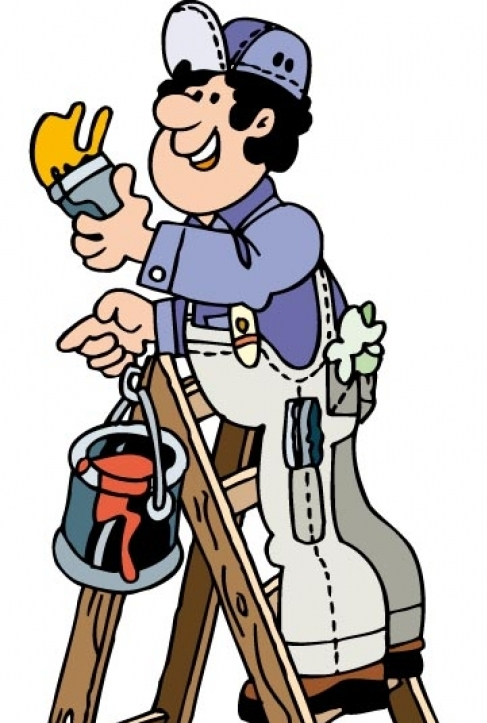 Расходы, предусмотренные на проведение ремонтных работ и на укрепление материально-технической базы учреждений образования на 2014 год в сумме 
28 922,5 тыс. рублей, планируется направить на:
Муниципальные образовательные учреждения дополнительного образования детей
1 492,0 тыс. рублей
Муниципальные общеобразователь
ные учреждения
16 601,5тыс. рублей
Муниципальные дошкольные образовательные учреждения
10 829,0 тыс. рублей
Наибольший объем расходов на приобретение оборудования планируется направить на:
Комплектование книжного фонда библиотек, приобретение библиотечной мебели, приобретение музыкального оборудования, кабинетной мебели для 
учреждений культуры
Приобретение диагностической аппаратуры, оборудования для столовых и спортзалов, оборудования для групповых площадок в дошкольных образовательных учреждениях, оборудования для пищеблоков и прачечных, учебно-методических комплексов для 
учреждений образования
3 821,0 тыс. рублей
1 945,0 тыс. рублей
Общая сумма расходов на социально-культурную сферу 2 024 371,99 тыс. рублей
Расходы проекта бюджета муниципального образования Тосненский район Ленинградской области на 2014 год по разделу «Образование»
1 259 420,5 
тыс. рублей
53,3% от общей суммы расходов бюджета
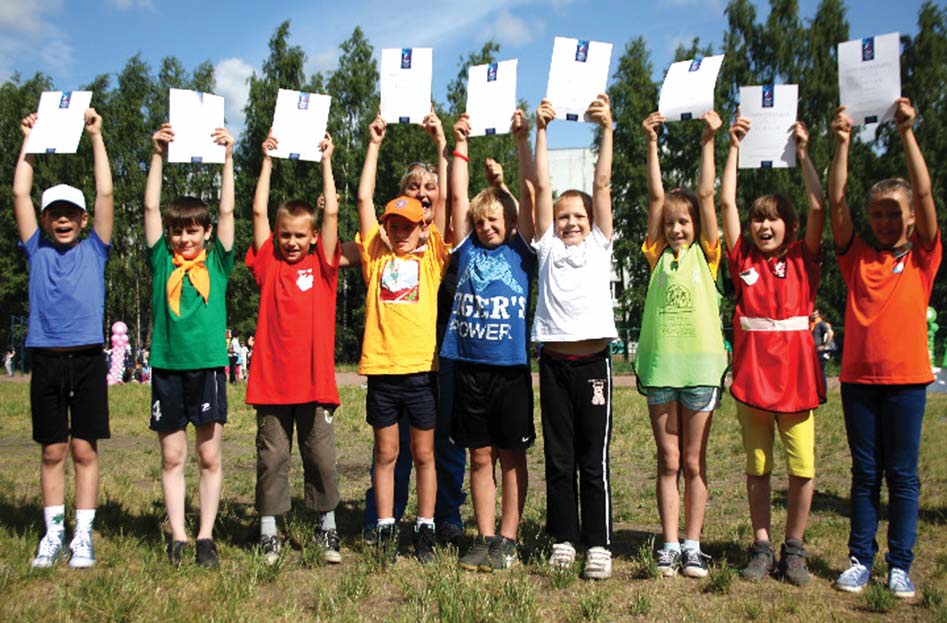 Расходы проекта бюджета муниципального образования Тосненский район Ленинградской области на 2014 год по разделу «Социальная политика»
636 654,07 
тыс. рублей
27,0 % от общей суммы расходов бюджета
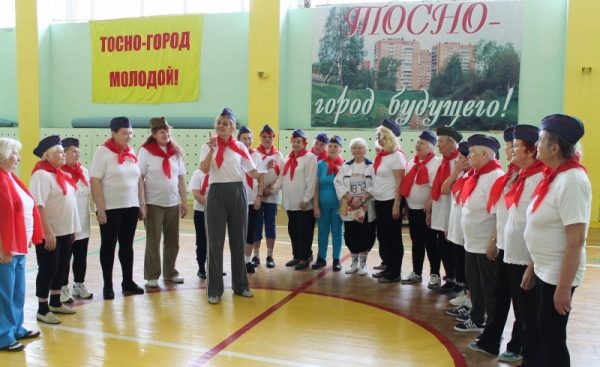 Расходы проекта бюджета муниципального образования Тосненский район Ленинградской области на 2014 год по разделу «Культура, кинематография»
124 678,42 
тыс. рублей
5,3 % от общей суммы расходов бюджета
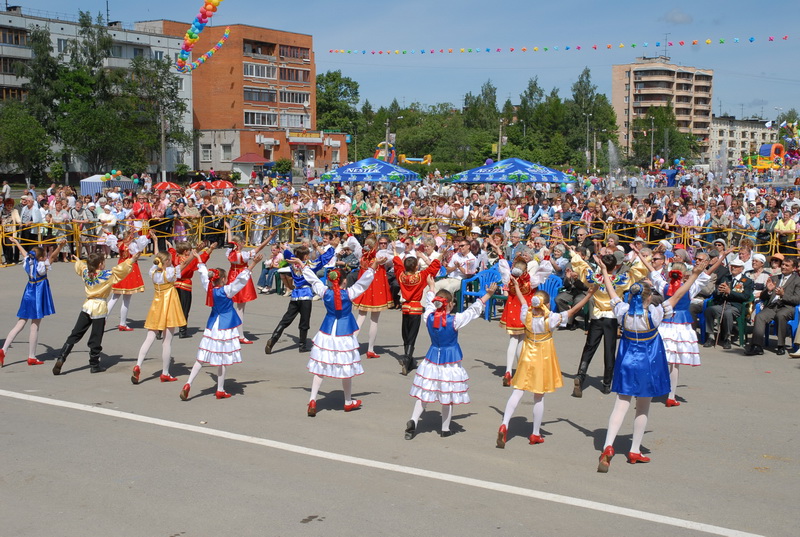 Расходы проекта бюджета муниципального образования Тосненский район Ленинградской области на 2014 год по разделу «Физическая культура и спорт»
3 619,0 
тыс. рублей
0,2 % от общей суммы расходов бюджета
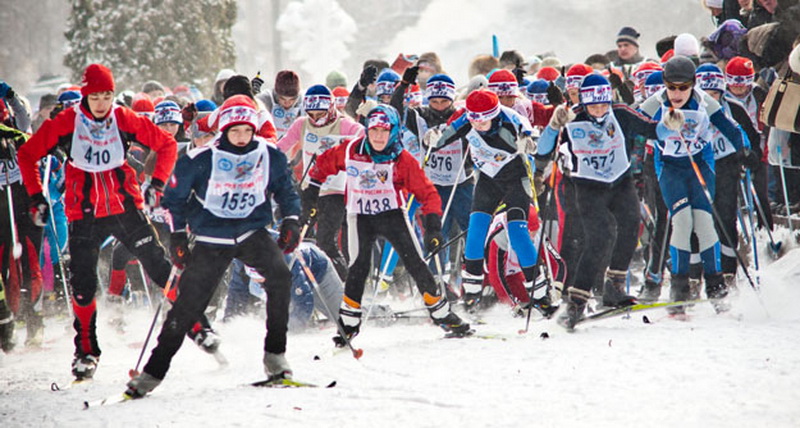 Общая сумма расходов проекта бюджета на 2014 год по разделу «Общегосударственные вопросы» 144 625,1 тыс. рублей
За счет средств бюджета муниципального образования Тосненский район Ленинградской области финансируется:
6,1% от общей суммы расходов бюджета
По состоянию на 01.01.2014 года в муниципальном образовании Тосненский район Ленинградской области действует 78 муниципальных учреждений, из них
Благодарим 
за внимание